Exiting the 8(a) Program: An Overview of Terminations, Suspensions, and Early Graduations in the Current Environment
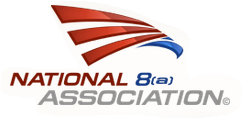 Presented by 
Antonio R. Franco 
Peter B. Ford
afranco@pilieromazza.com
pford@pilieromazza.com
OVERVIEW
Current Environment
Termination, Suspension & Early Graduation Basics
A View from the Trenches 
Protecting Your Status
Knowing Your Rights
PilieroMazza © 2015
2
CURRENT ENVIRONMENT
The SBA is under increased scrutiny from Congress in regards to how its small business programs are being managed
Heightened scrutiny is not unique to SBA
Small businesses operating in the current environment must understand the regulations and their intended purpose
PilieroMazza © 2015
3
CURRENT ENVIRONMENT (CONT’D)
The SBA is taking an aggressive approach in monitoring and investigating 8(a) participants 
More 8(a) participants are being terminated, suspended, and early graduated
The SBA is applying the 8(a) rules very broadly in different factual circumstances
PilieroMazza © 2015
4
TERMINATION, SUSPENSION & EARLY GRADUATION BASICS
Termination from the 8(a) program
SBA may terminate a concern’s participation in the 8(a) program for “good cause” (e.g., failure to maintain good character)
List of examples of “good cause” is non-exhaustive
Terminated firm is no longer eligible to receive 8(a) program assistance but still obligated to complete previously awarded 8(a) contracts
PilieroMazza © 2015
5
TERMINATION, SUSPENSION & EARLY GRADUATION BASICS (CONT’D)
Suspension of 8(a) contract support and program assistance
When may SBA suspend a participant?
At any time after the issuance of a Letter of Intent to Terminate
If suspension is needed to protect the interests of the Federal Government
SBA will suspend a participant if it is determined that the 8(a) application contained false information
Suspension in the absence of termination proceedings (e.g., unauthorized changes in ownership)
Suspended firm cannot receive any additional 8(a) program assistance but must complete any previously awarded 8(a) contracts
PilieroMazza © 2015
6
TERMINATION, SUSPENSION & EARLY GRADUATION BASICS (CONT’D)
Early graduation from the 8(a) program
SBA may early graduate a participant when:
Participant has met its targets, goals, and objectives
Disadvantaged owner of participant is no longer economically disadvantaged
Participant exceeds the size standard corresponding to its primary NAICS code
Excessive withdrawals have been taken
Early graduated firm is no longer eligible to receive 8(a) program assistance but still obligated to complete previously awarded 8(a) contracts
PilieroMazza © 2015
7
A VIEW FROM THE TRENCHES
Firm Action:  Payments made by an 8(a) participant to consultants 
SBA Allegation:  Payments may lead SBA to find that the participant… 
Lacks control over firm
Excessively withdrew funds or assets
PilieroMazza © 2015
8
A VIEW FROM THE TRENCHES (CONT’D)
Firm Action:  Changing managers appointed by owners (disadvantaged or non-disadvantaged) of an 8(a) participant
SBA Allegation:  Change may lead SBA to find that the participant failed to obtain prior written approval for changes in management
PilieroMazza © 2015
9
A VIEW FROM THE TRENCHES (CONT’D)
Firm Action:  Utilizing major subcontractor(s) to complete 8(a) contracts  
SBA Allegation:  Reliance on subcontractor(s) may lead SBA to find that the participant…
Failed to maintain control by disadvantaged individuals
Exhibited a pattern of inadequate performance of 8(a) contracts 
Violated performance of work rule
Is affiliated with subcontractor(s)
PilieroMazza © 2015
10
A VIEW FROM THE TRENCHES (CONT’D)
Firm Action:  Checking [erroneously] “No” instead of “Yes” to questions on SBA application/Annual Update forms
SBA Allegation:  Response may lead SBA to find that the participant…
Submitted false information
Failed to maintain good character
Materially breached the participation agreement
Wilfully violated an SBA regulation pertaining to a material issue
PilieroMazza © 2015
11
A VIEW FROM THE TRENCHES (CONT’D)
Firm Action:  Teaming, consulting or other contractual relationships between 8(a) participant and non-disadvantaged concerns 
SBA Allegation:  Relationships may lead SBA to find that the participant failed to…
Disclose the extent of involvement of non-disadvantaged individuals or firms
Report changes that adversely affect program eligibility
PilieroMazza © 2015
12
Protecting your status
Build a written record 
Transparency is key!
When in doubt, disclose
Understand the rules and the current environment
PilieroMazza © 2015
13
Knowing Your Rights
Terminations and Early Graduations
30 days to respond to Letter of Intent to Terminate or Graduate Early
45 days to appeal Notification of Early Graduation or Termination to OHA
Suspensions
45 days to appeal Notice of Suspension to OHA
PilieroMazza © 2015
14
Exiting the 8(a) Program: An Overview of Terminations, Suspensions and Early Graduations in the Current Environment
Any Questions?
Antonio R. Franco
Partner
afranco@pilieromazza.com
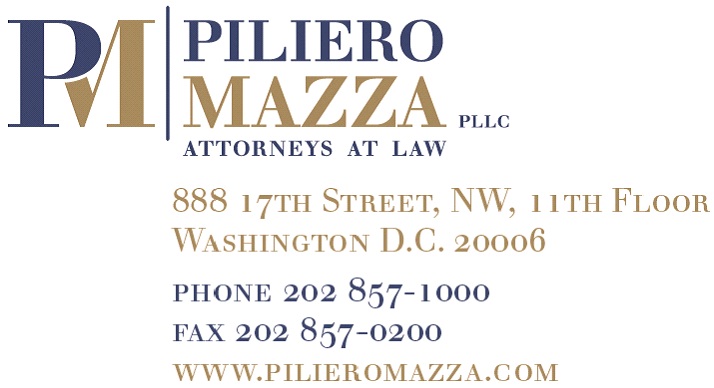 Peter B. Ford
Associate
pford@pilieromazza.com
PilieroMazza © 2015
15
Want to Learn More?
Sign up for our newsletters and blog at
www.pilieromazza.com 

PM Legal Minute - Our blog, written by all of PilieroMazza’s attorneys, provides trending insight to small and mid-sized businesses.
Legal Advisor Newsletter - Our publication which addresses current issues that are of concern to federal government contractors and commercial businesses nationwide. The Legal Advisor articles focus on recent legal trends, court decisions, legislative and regulatory rule-making as well as other newsworthy events. 
Weekly Update - An e-mail sent every Friday that provides an up-to-the minute recap of legislative and regulatory issues affecting small businesses.

You can also follow us on:


			
		                 @pilieromazza
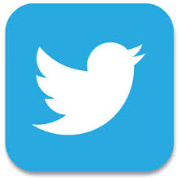 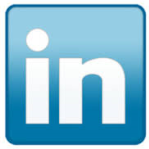 PilieroMazza © 2015
16